«В гостях у бабушки  в деревне»(презентация к НОД в старшей группе)Подготовила: БолдыреваО.А.
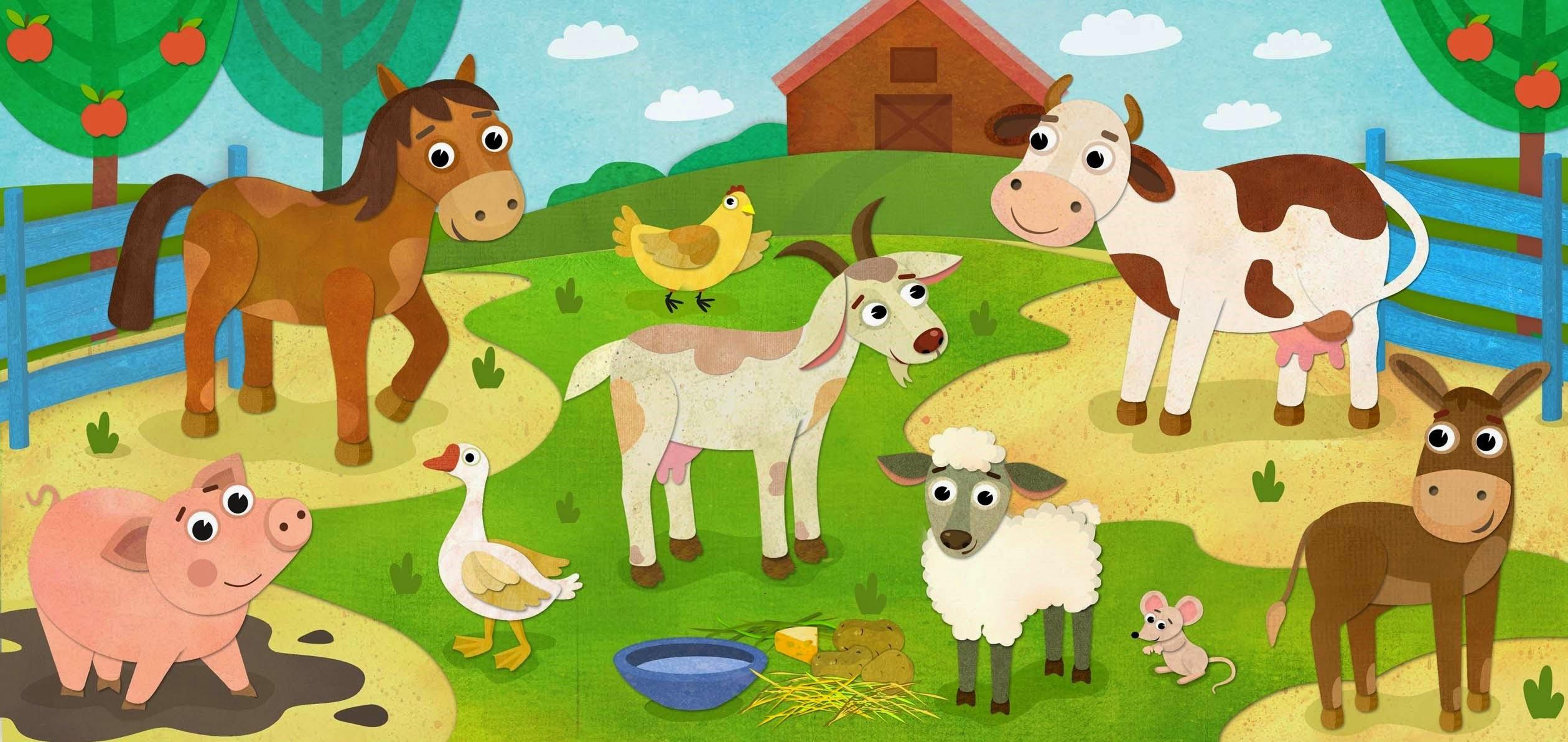 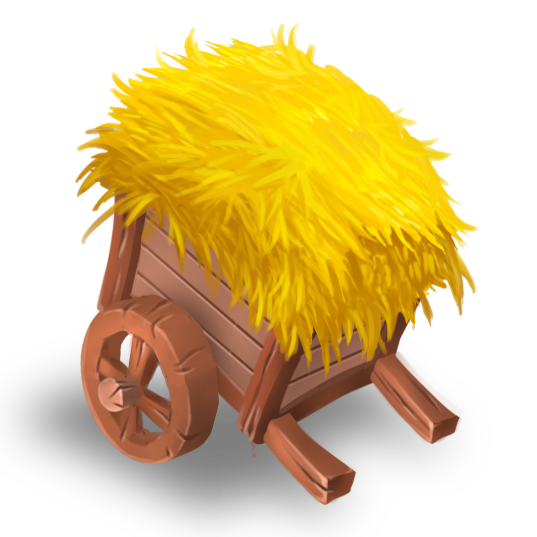 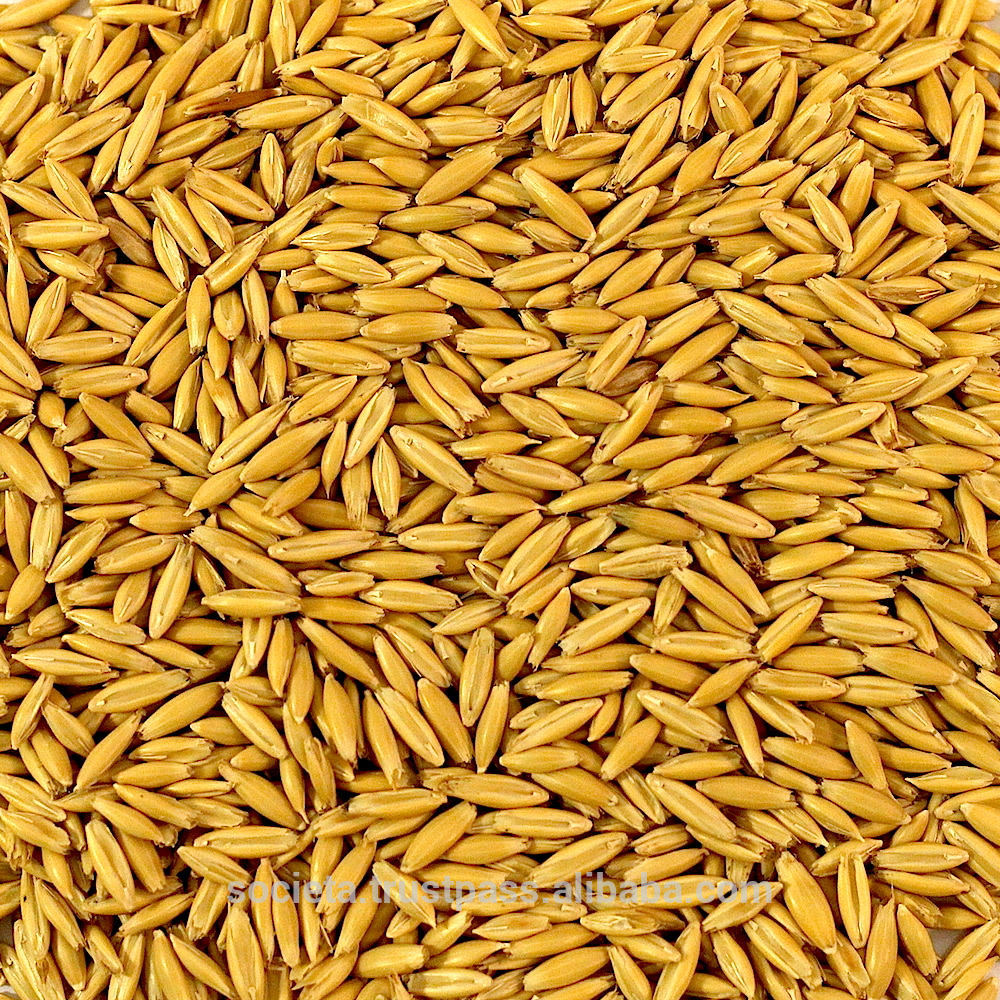 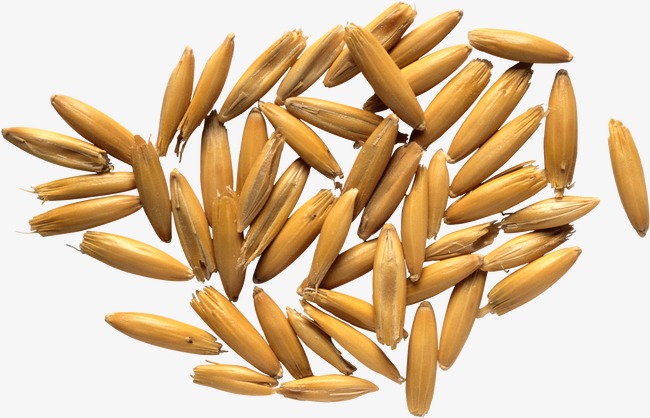 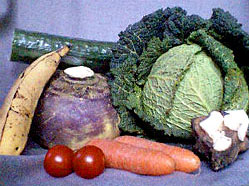 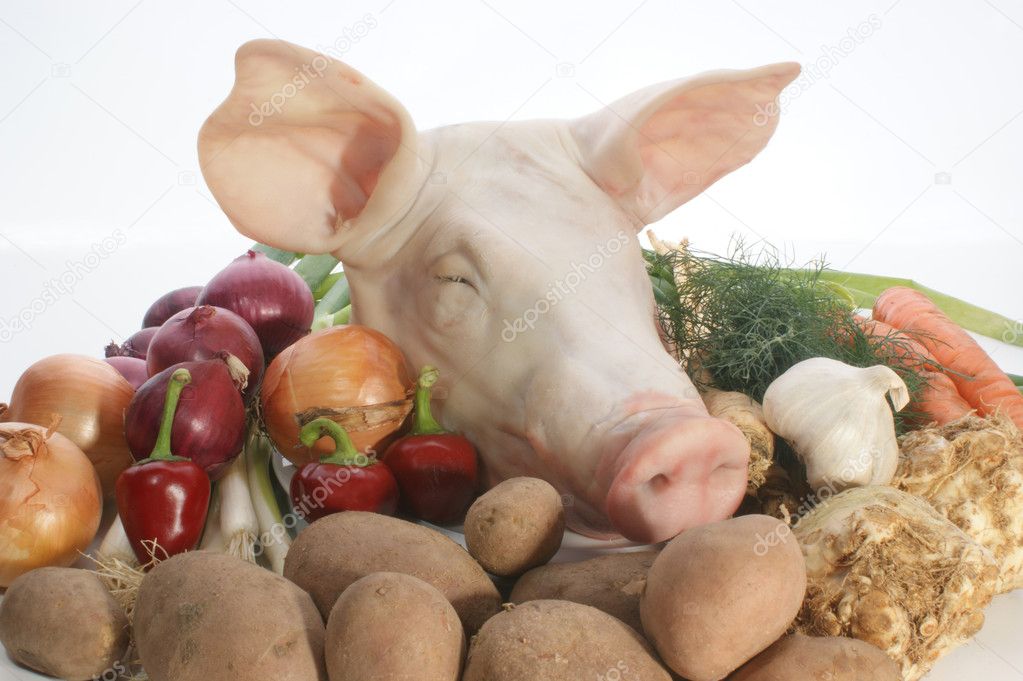 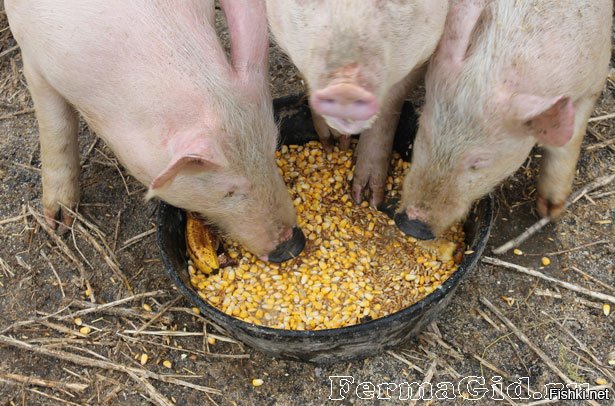 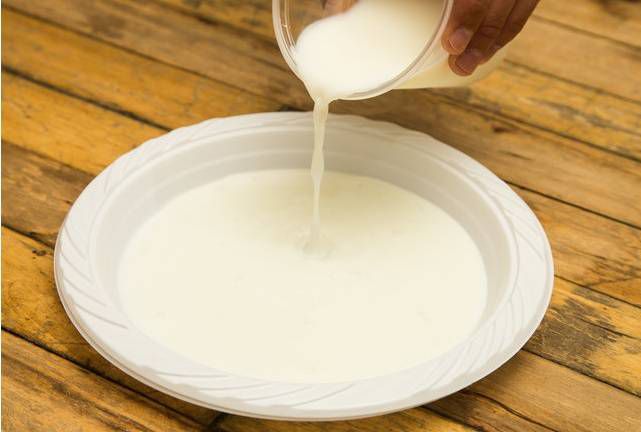